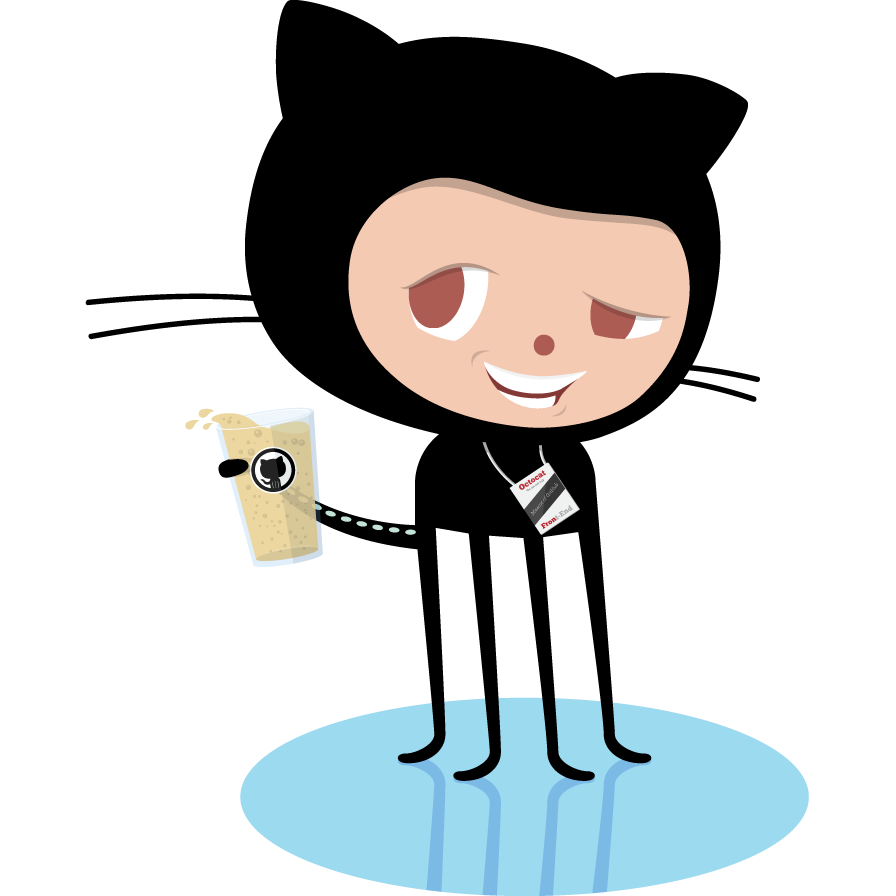 Javascript &
Node.js
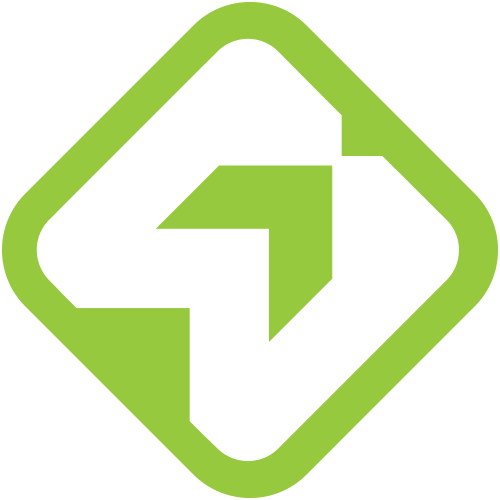 Avanzado
Fundamentos
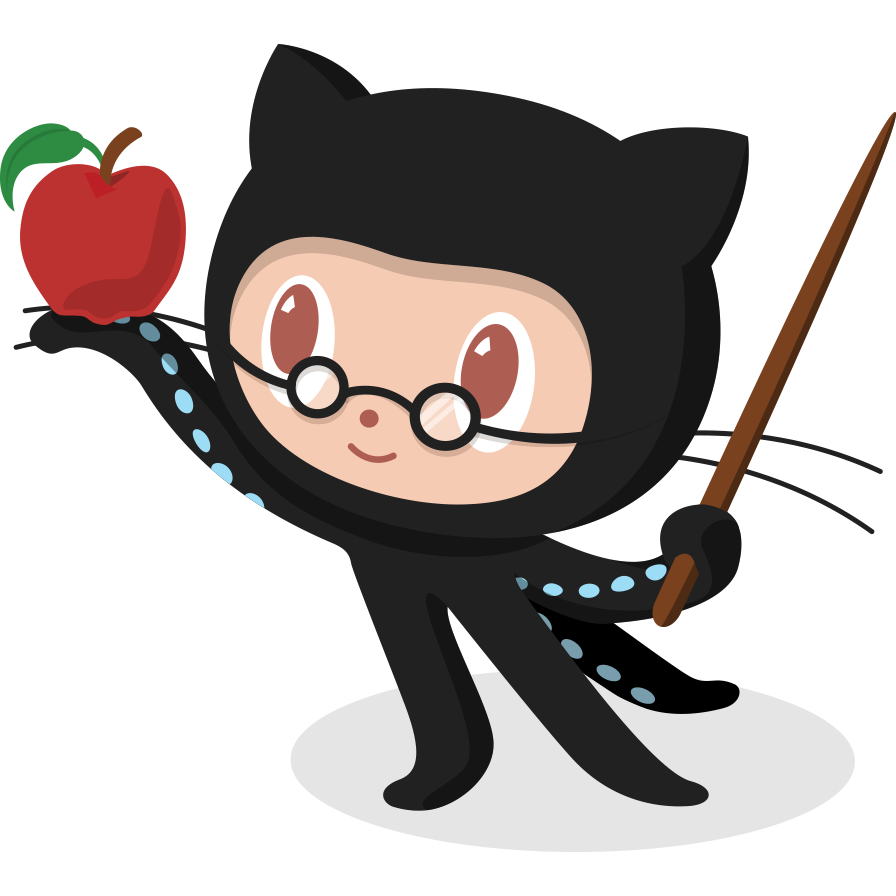 Hilo único
Asíncrono
Funciones
Scope
Objetos
1.Hilo único (Single thread)
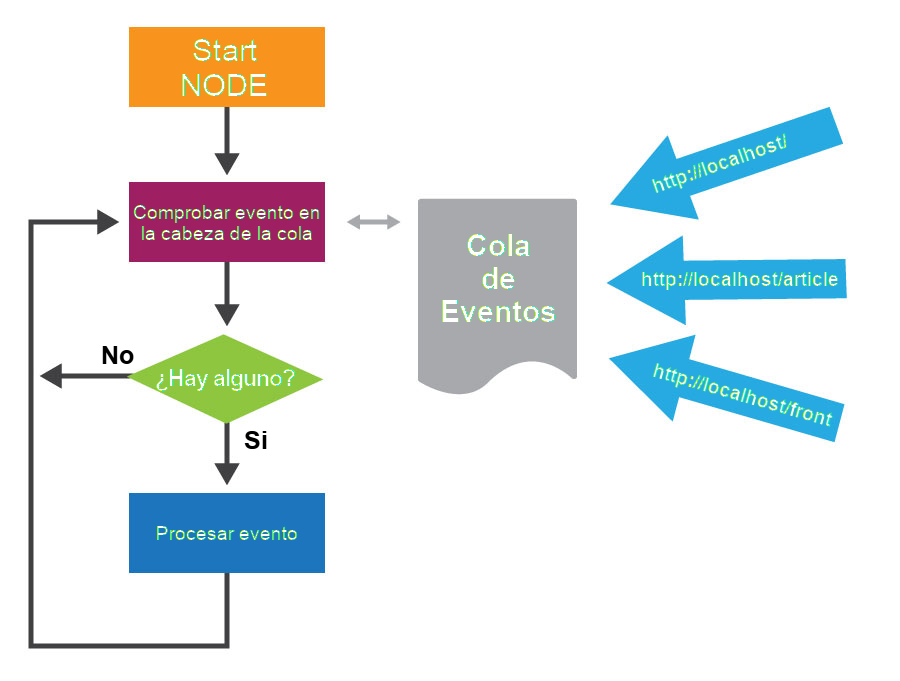 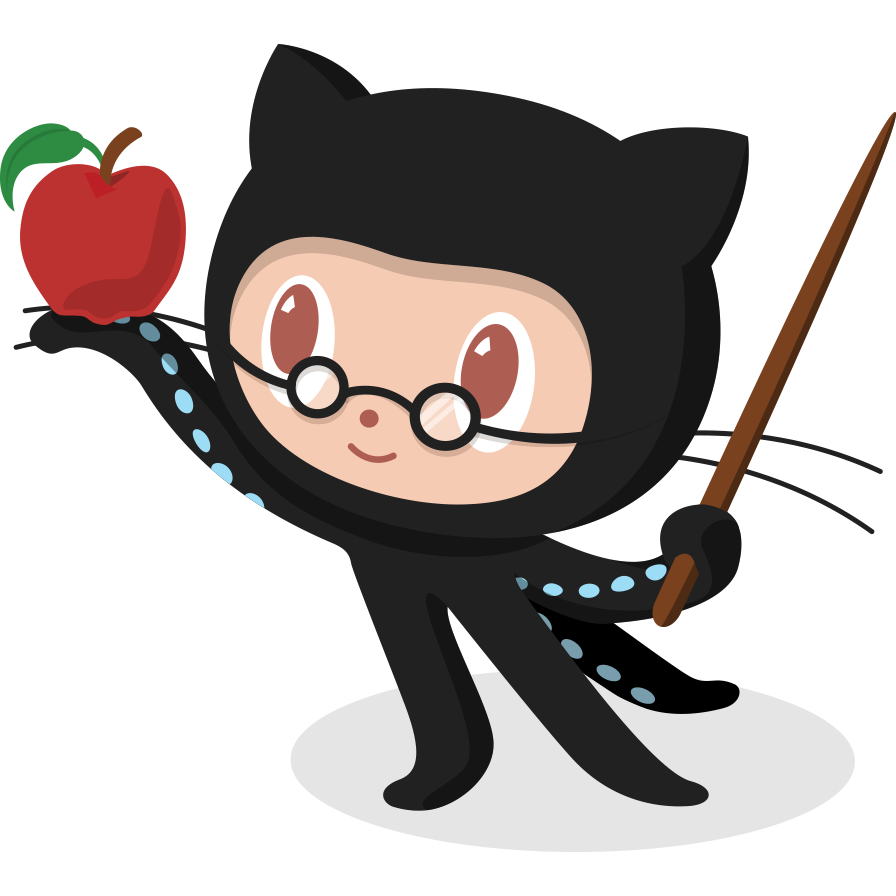 2.Asíncrono (Asynchronous)
Asíncrono
Síncrono
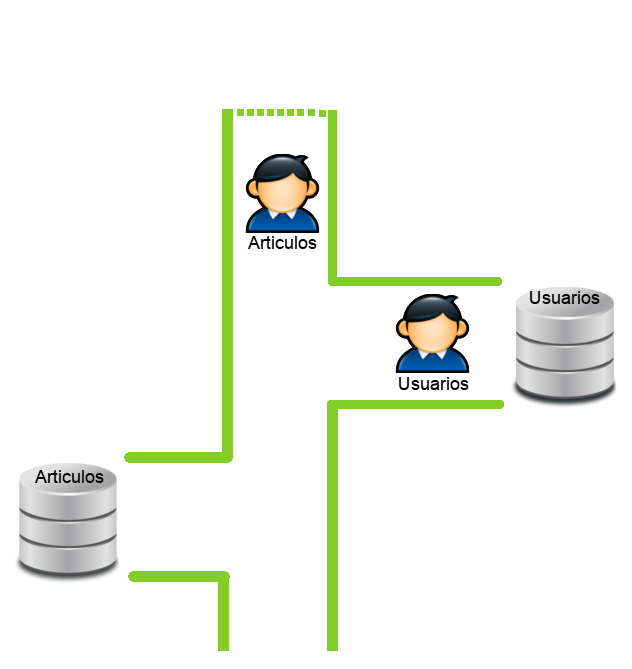 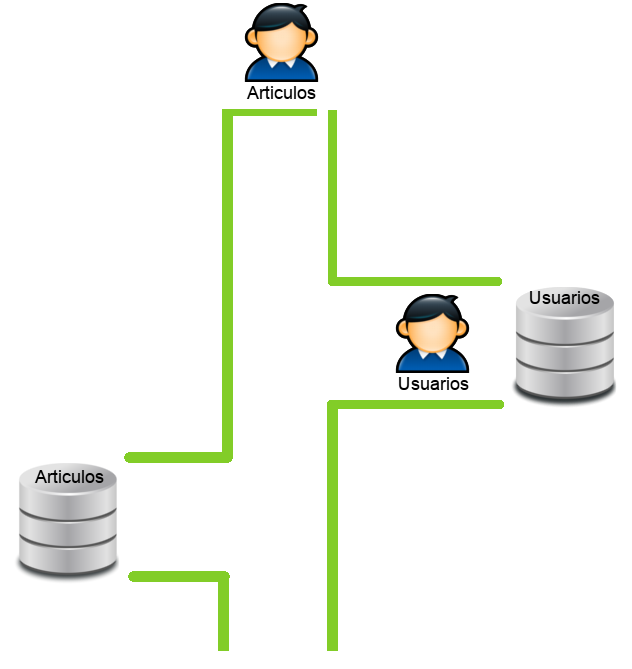 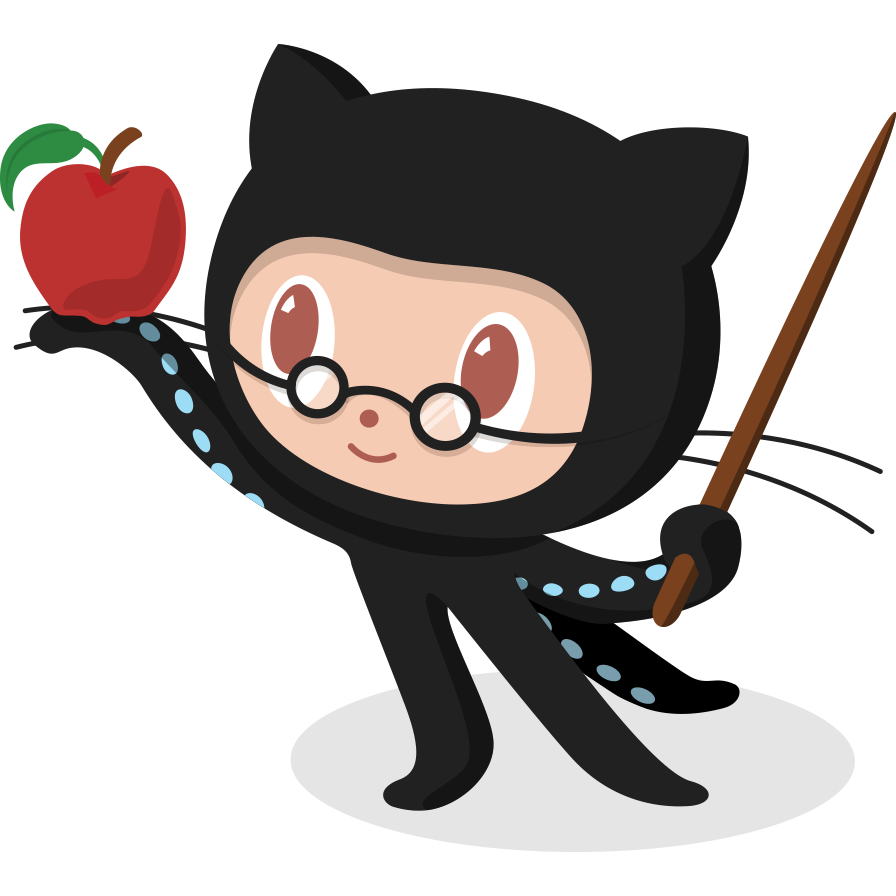 2.Asíncrono (Asynchronous)
Número de solicitudes
Conecciones establecidas actuales
Programa asíncrono
Diferencia de manejo en 3500 conexiones
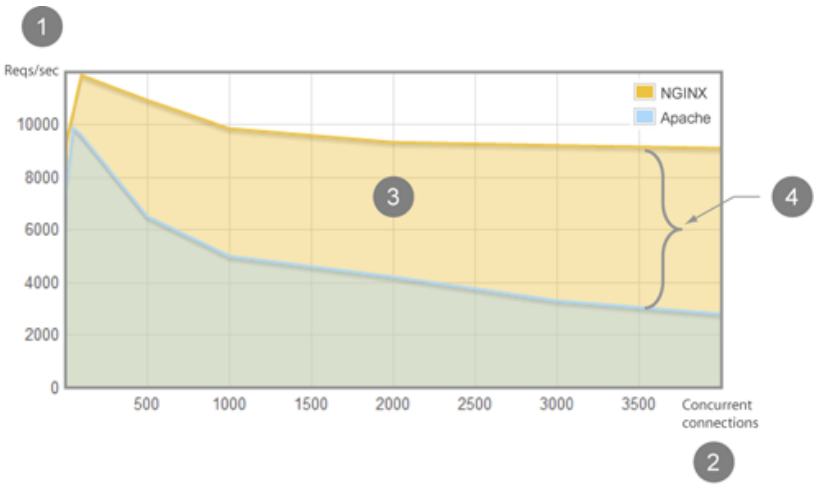 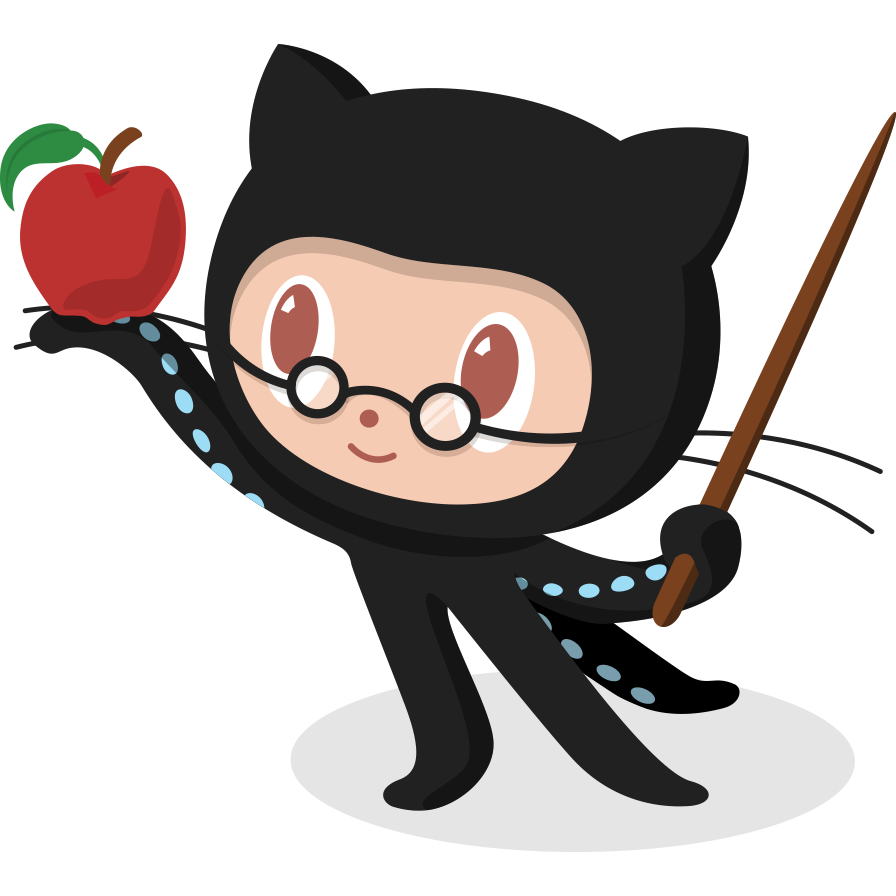 Funciones - Scope - Objetos
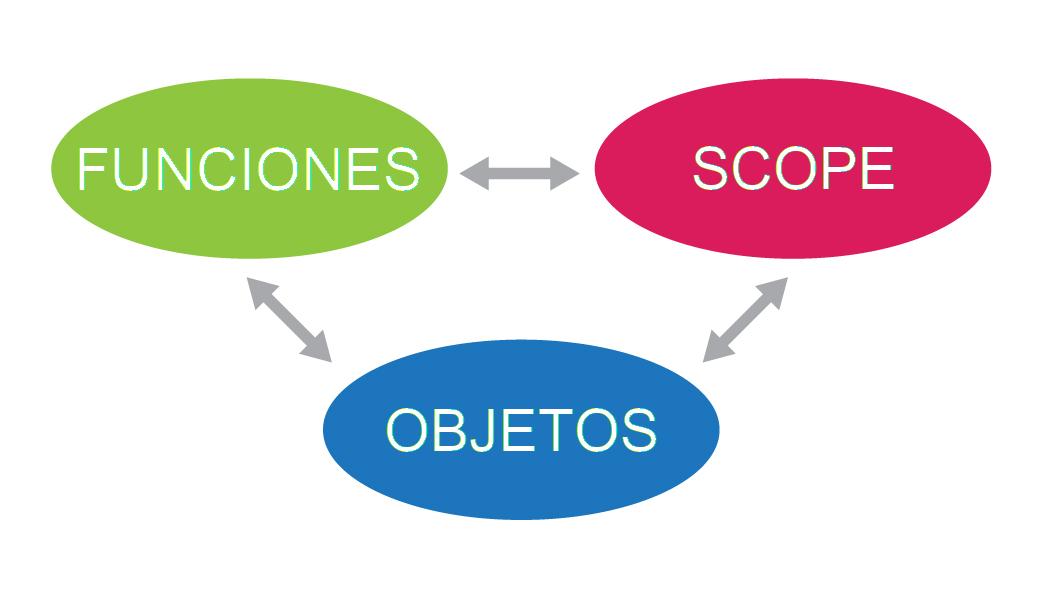 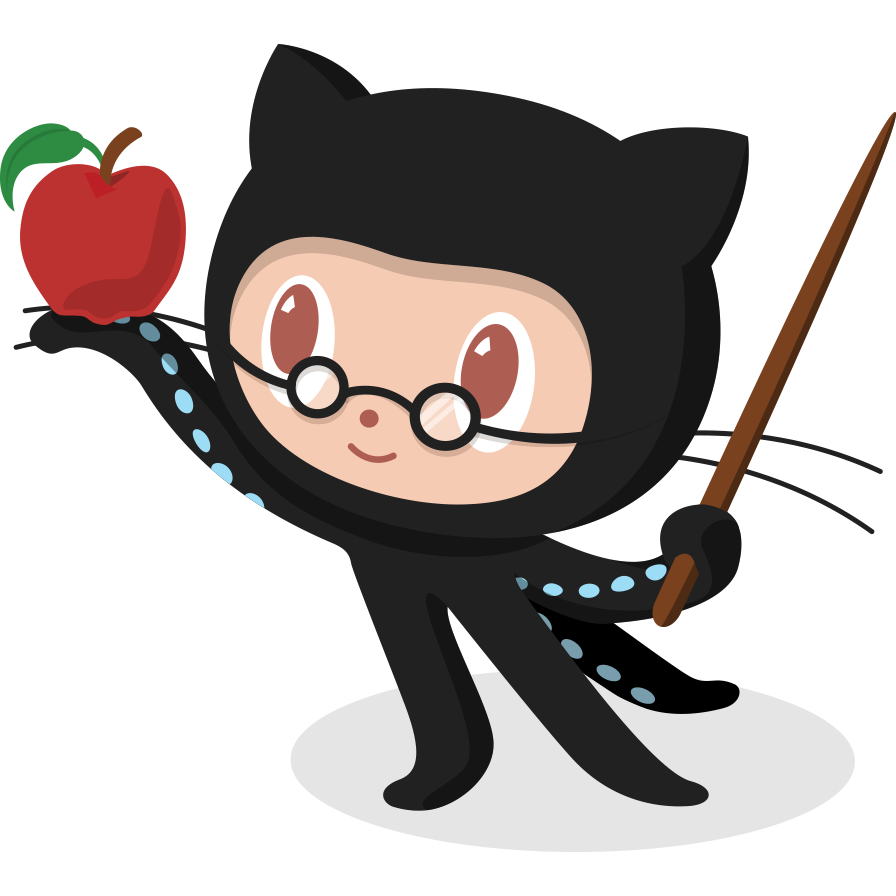 3.Funciones
Se puede crear una función de forma literal
Se les pueden asignar a una variable, a un array o a las propiedades de otro objeto
Se les pueden pasar argumentos
Pueden retornar argumentos
Pueden poseer propiedades que pueden ser creadas dinámicamente y asignadas
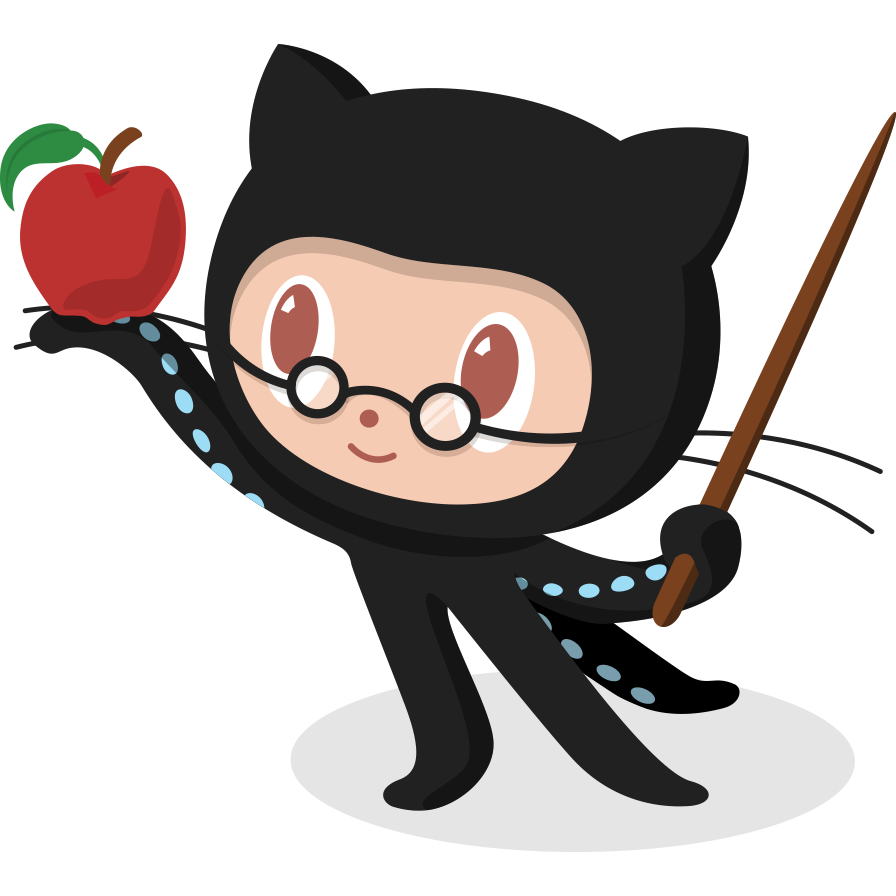 4.Scope
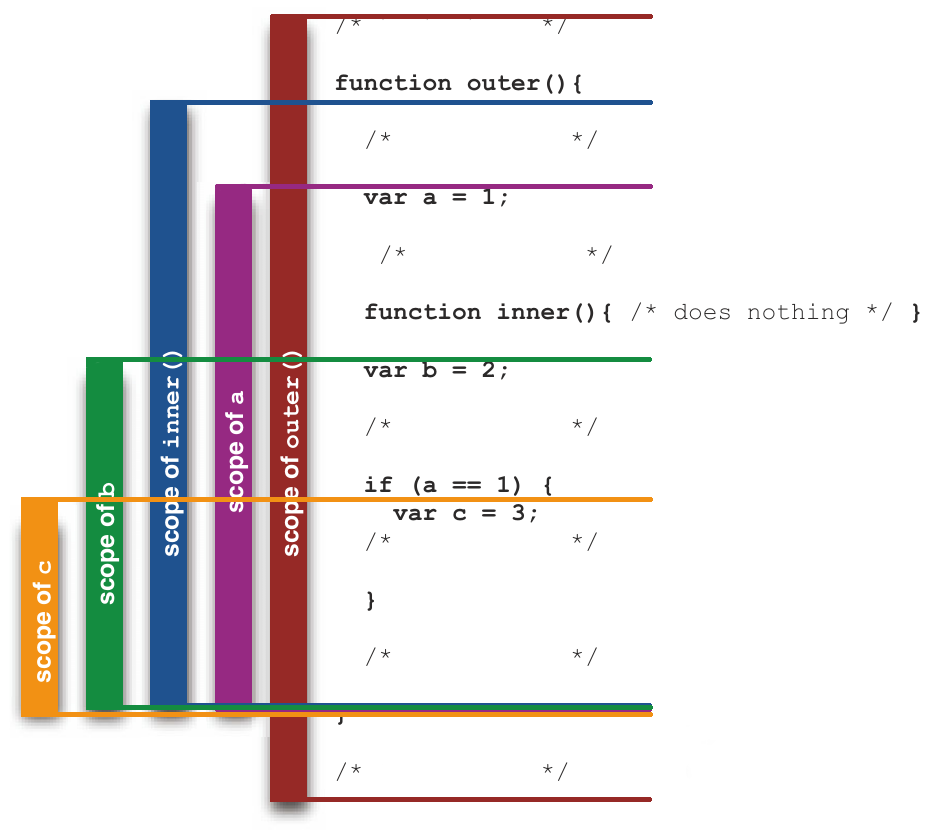 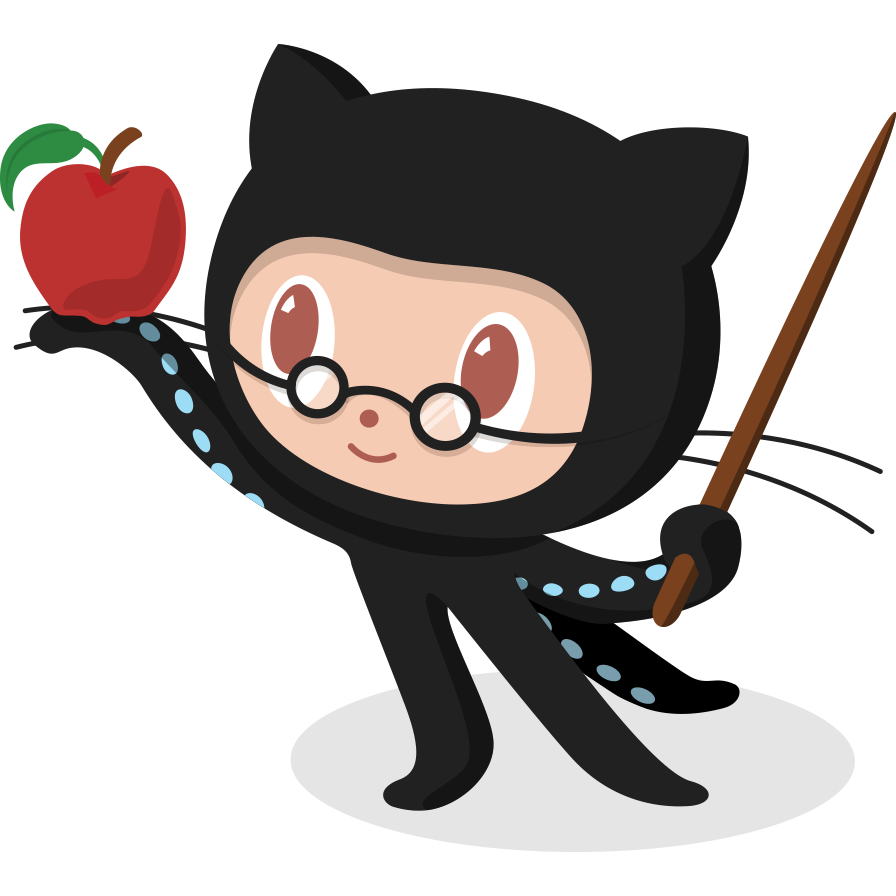 5.Objetos
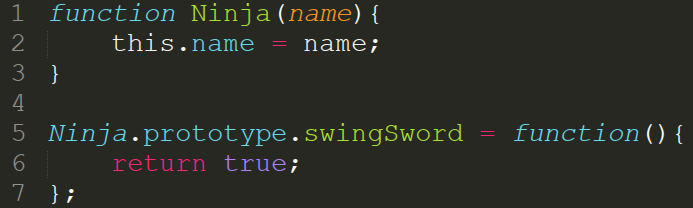 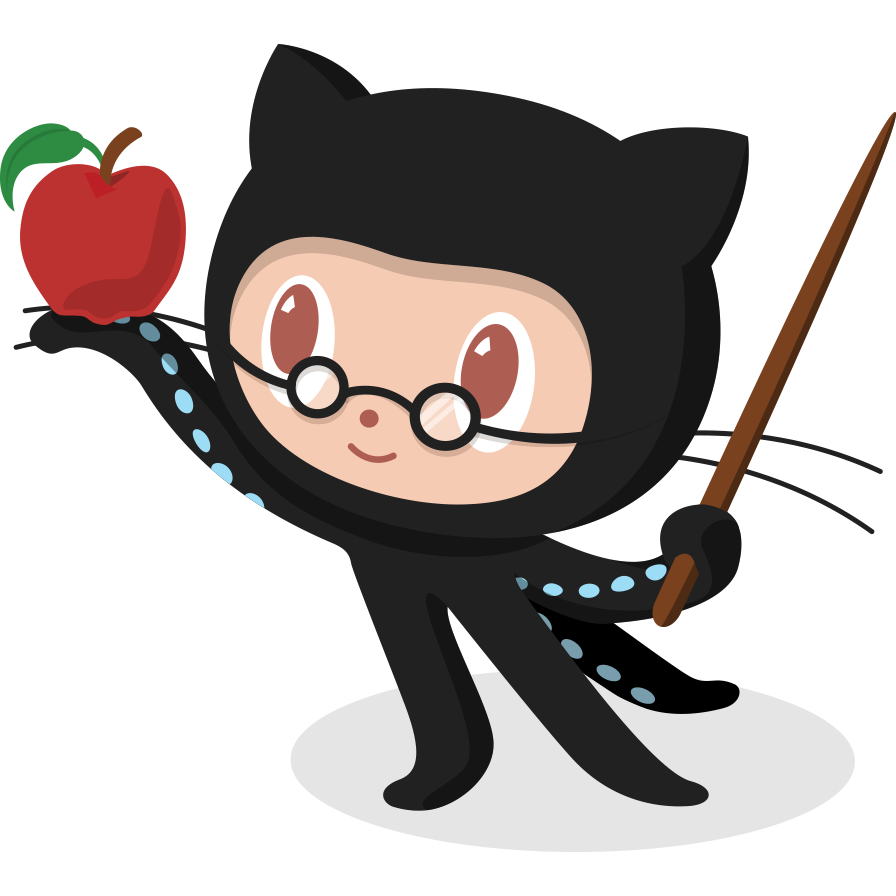 Express.js avanzado
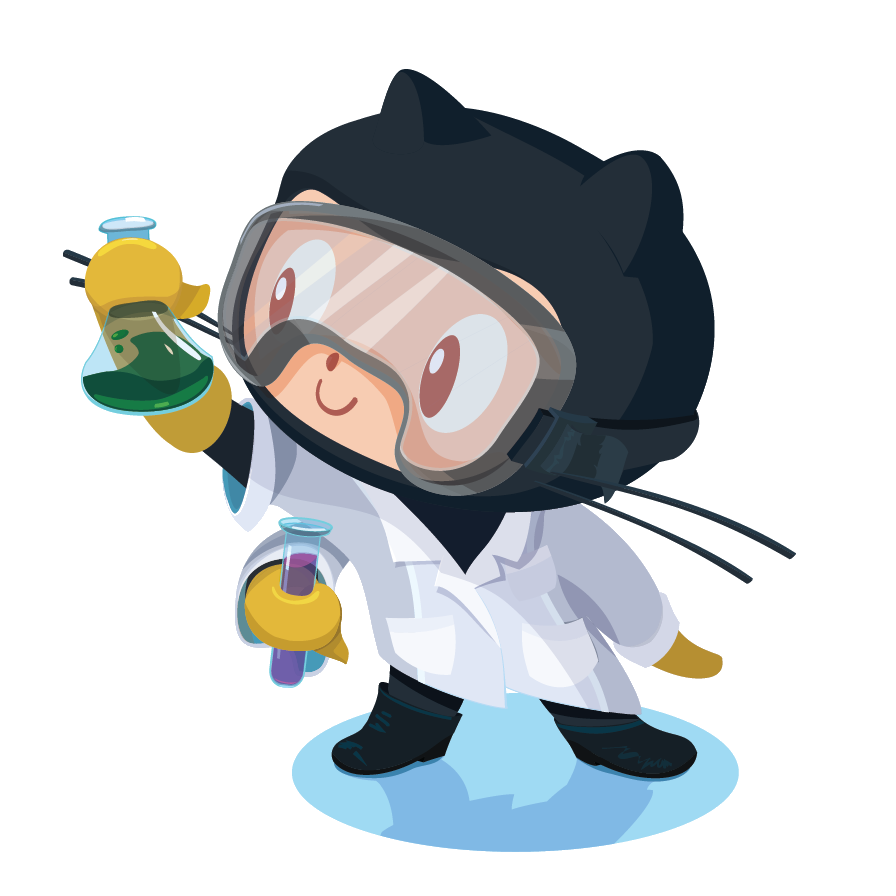 Debugging
Configuración básica
Middleware's
Template engine
Locals
Development Environment
6.Debugging
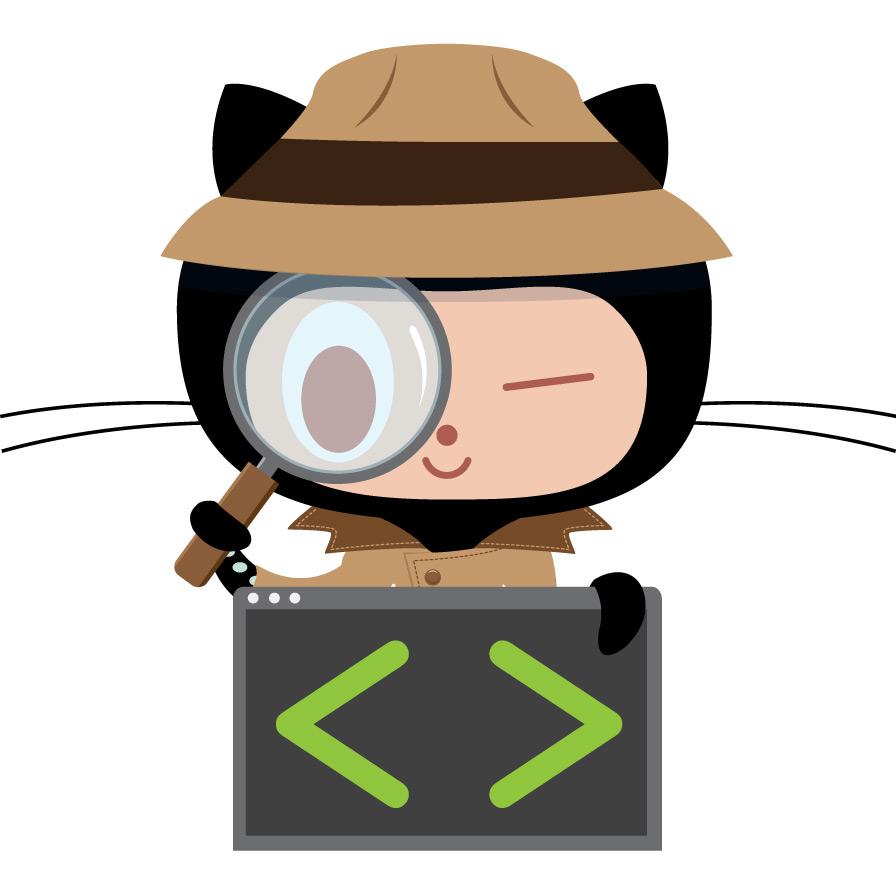 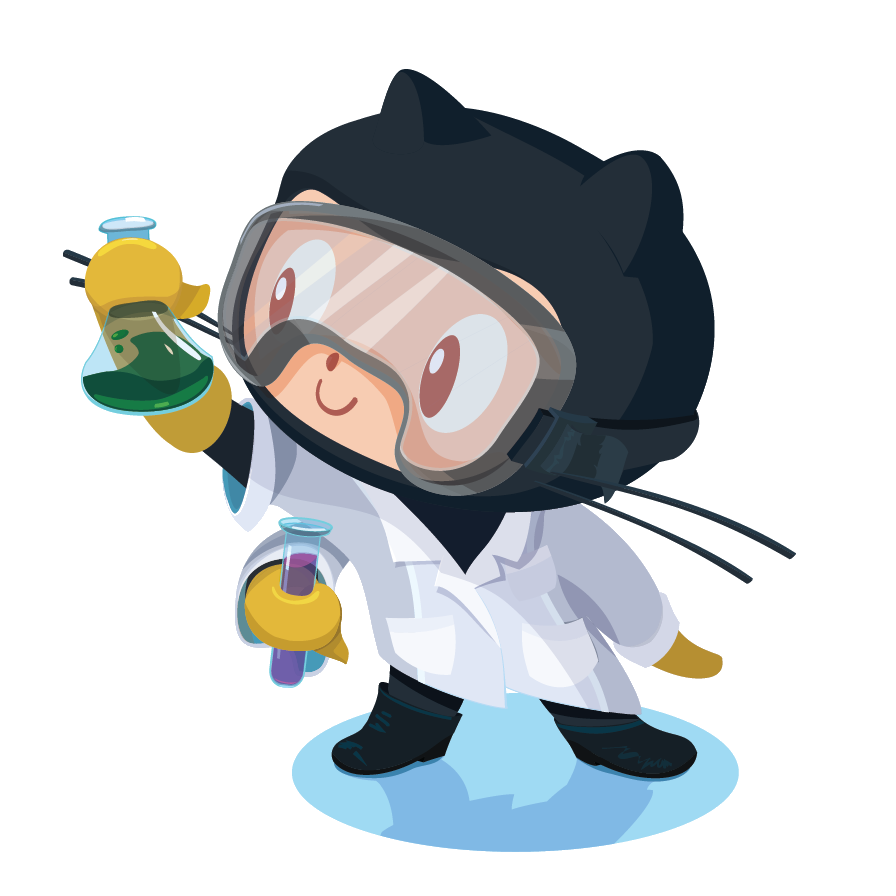 npm install -g node-inspector supervisor forever
$ supervisor --debug server.js
$ forever /usr/local/bin/node-inspector --web-port=9999
7.Configuración básica
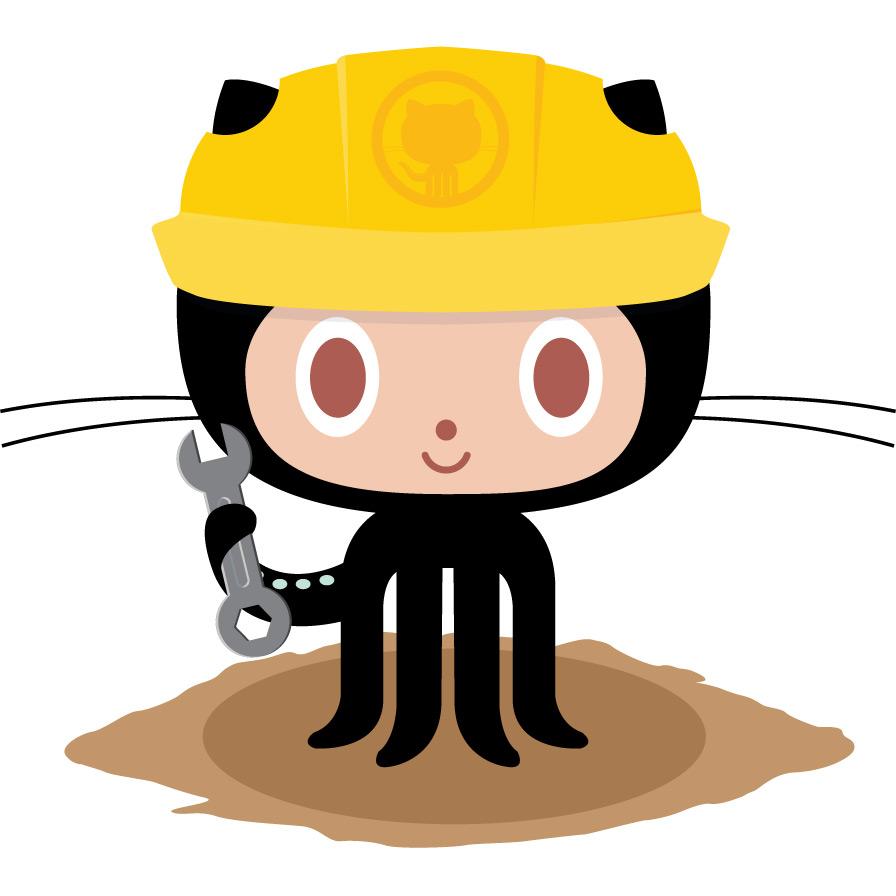 package.json
conf.json
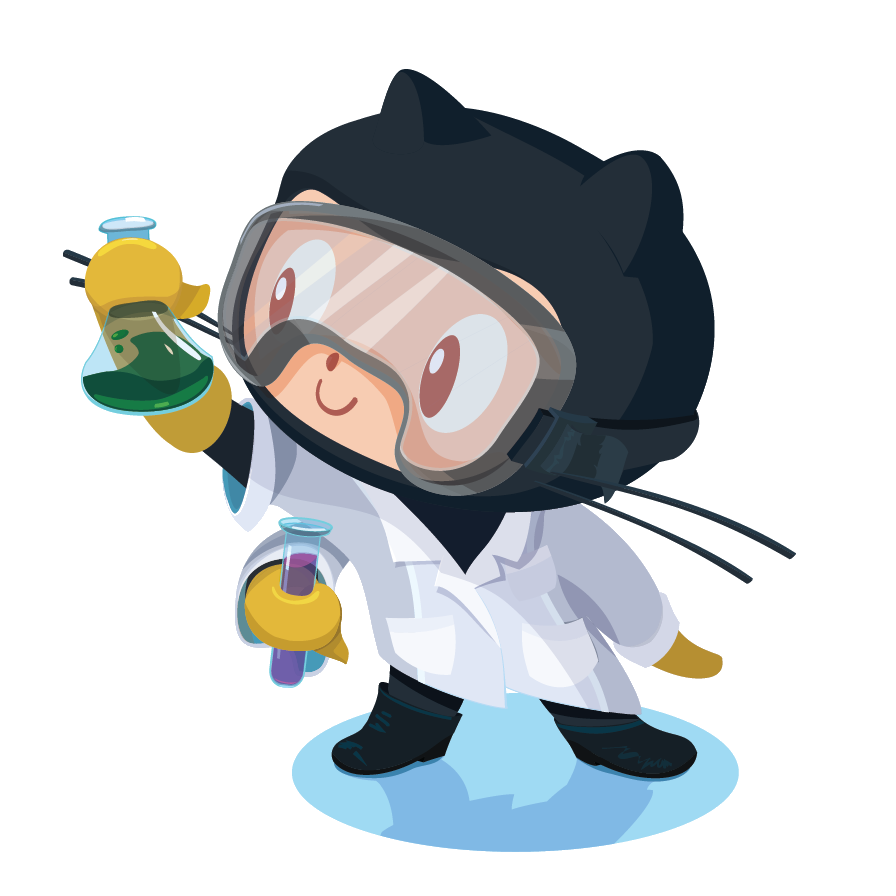 8.Middleware's
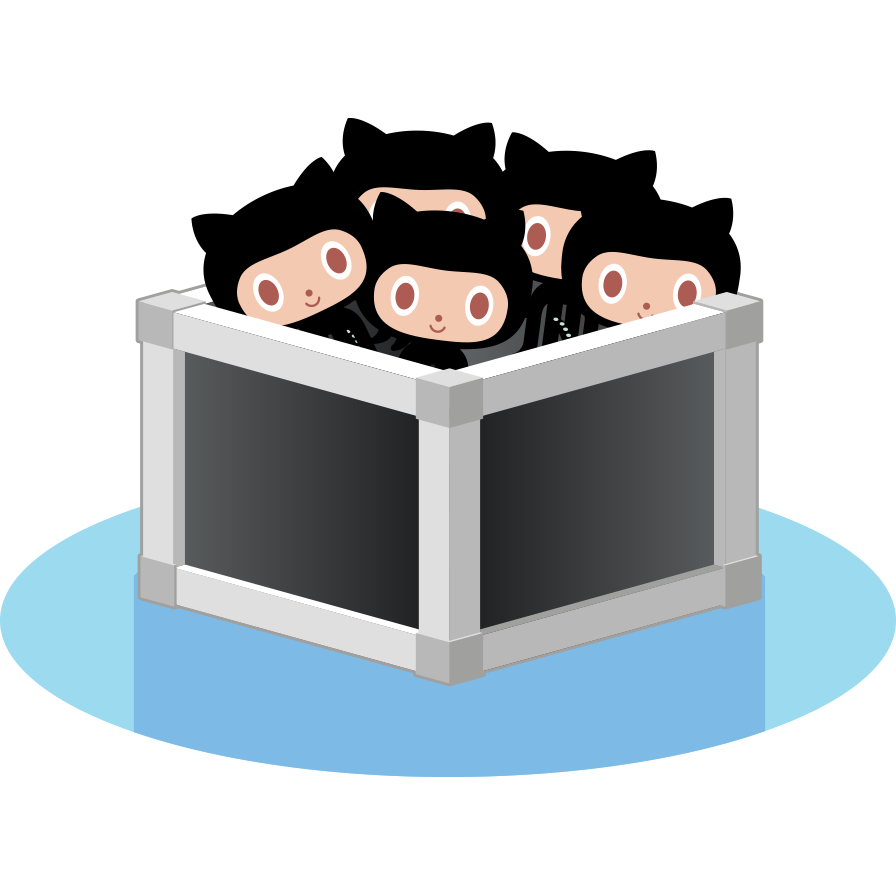 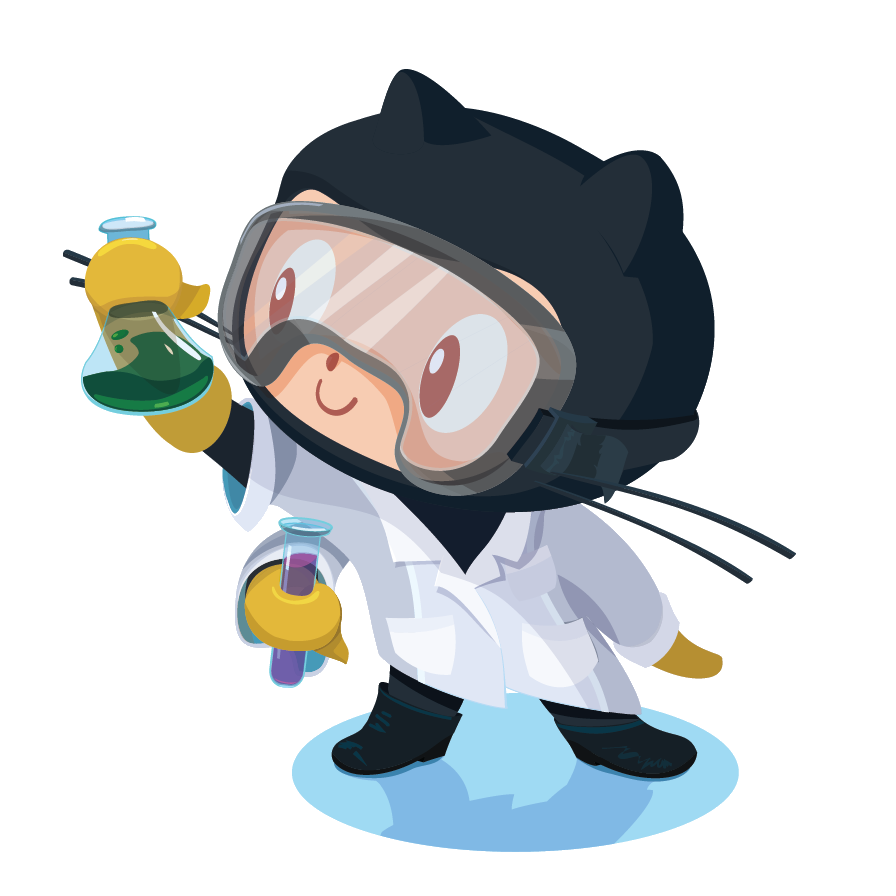 http://expressjs.com/api.html#app.use
http://expressjs.com/resources/middleware.html
9.Template engine
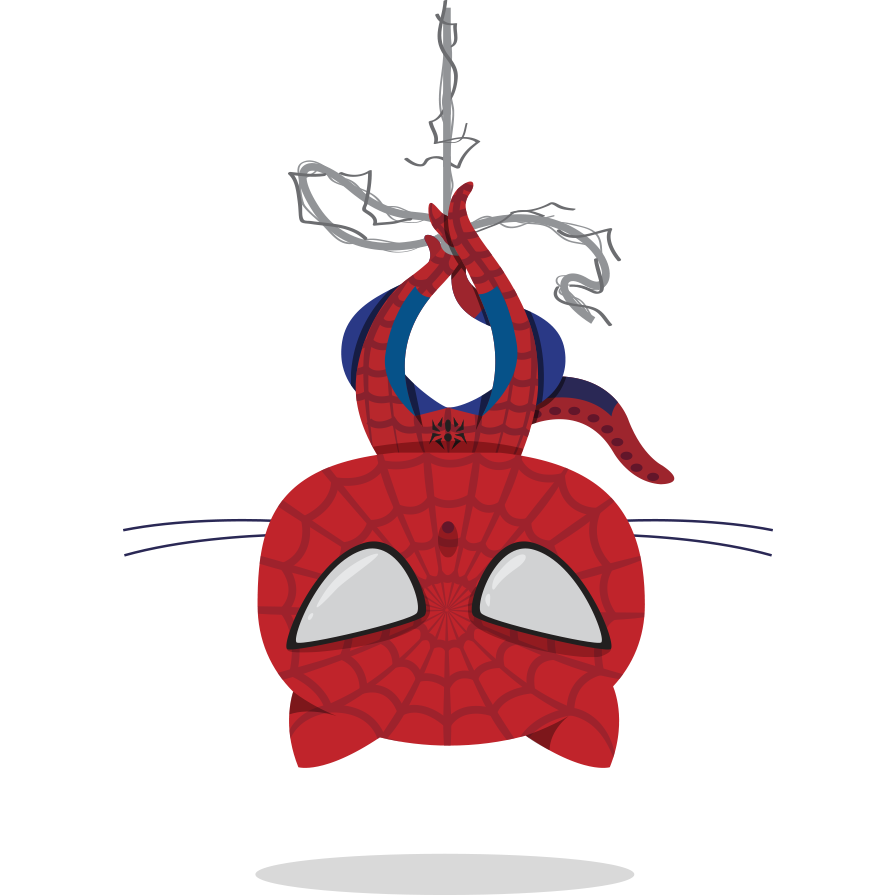 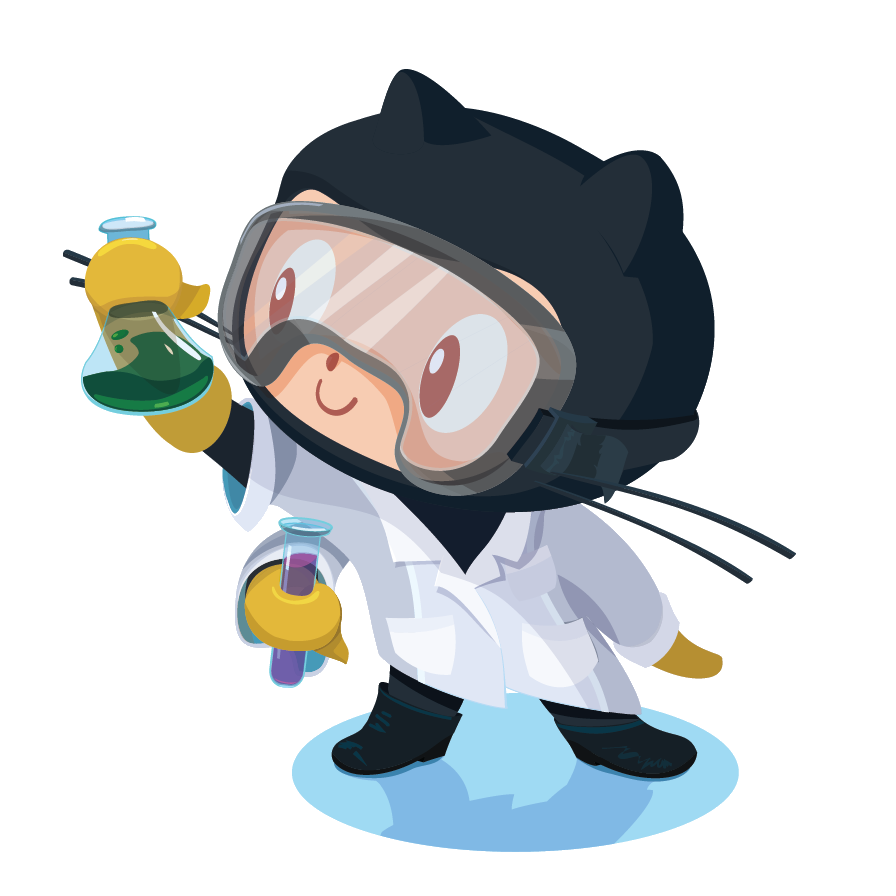 http://expressjs.com/api.html#app.engine
http://paularmstrong.github.io/swig/docs/
10.Locals
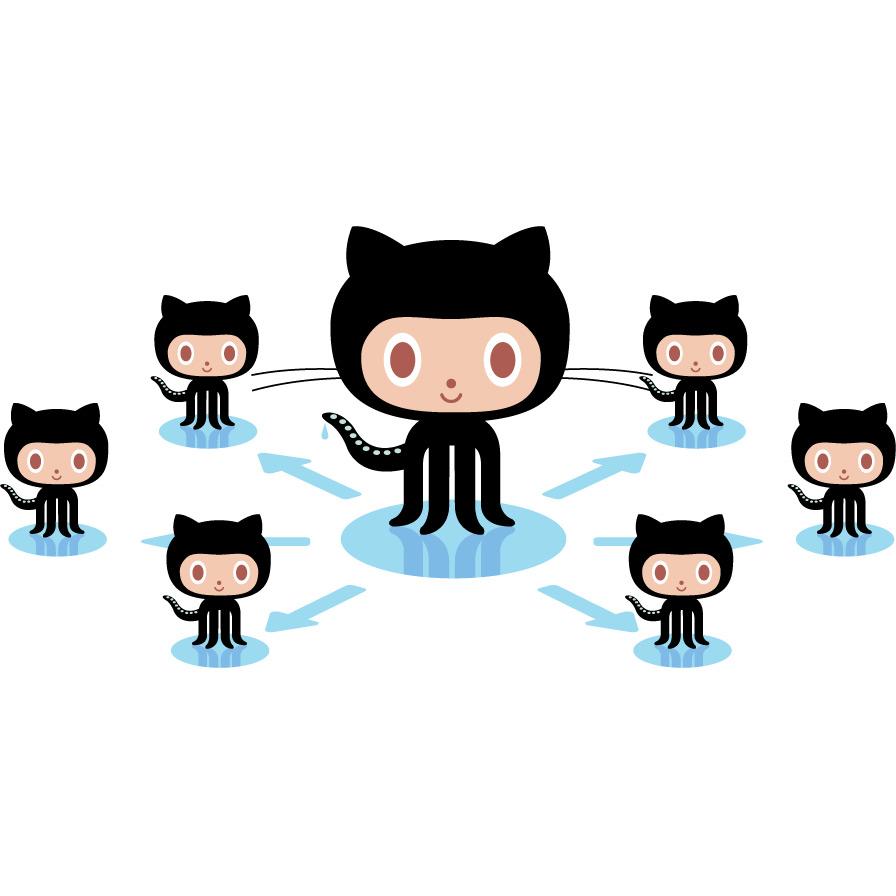 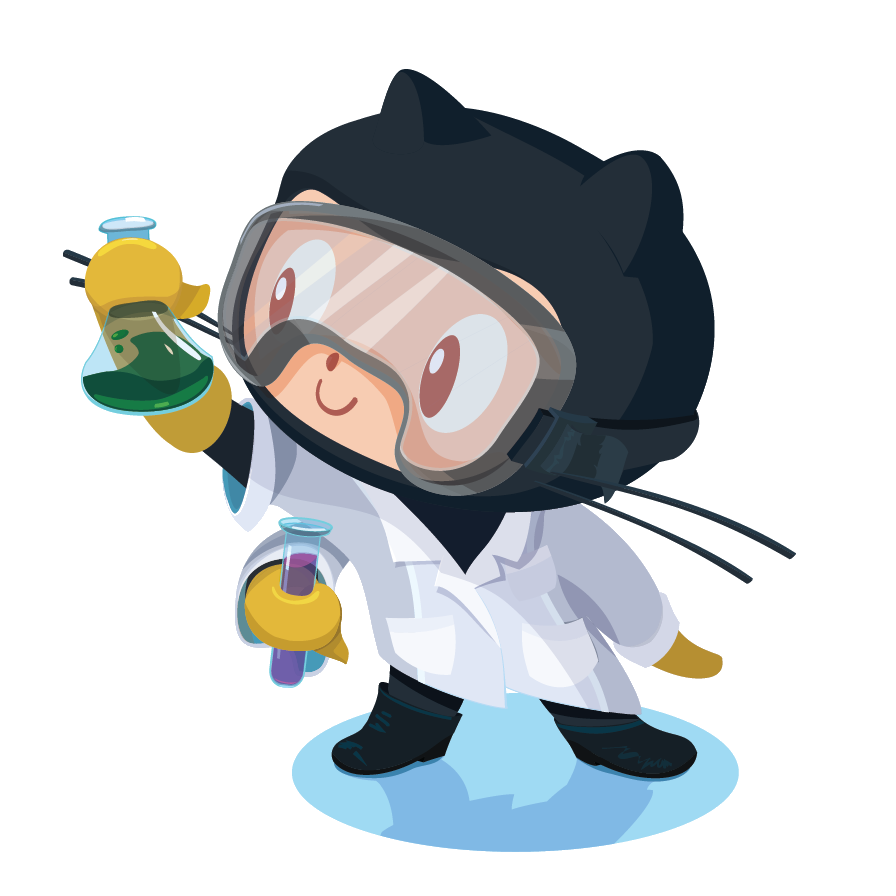 http://expressjs.com/api.html#res.locals
11.Development Environment
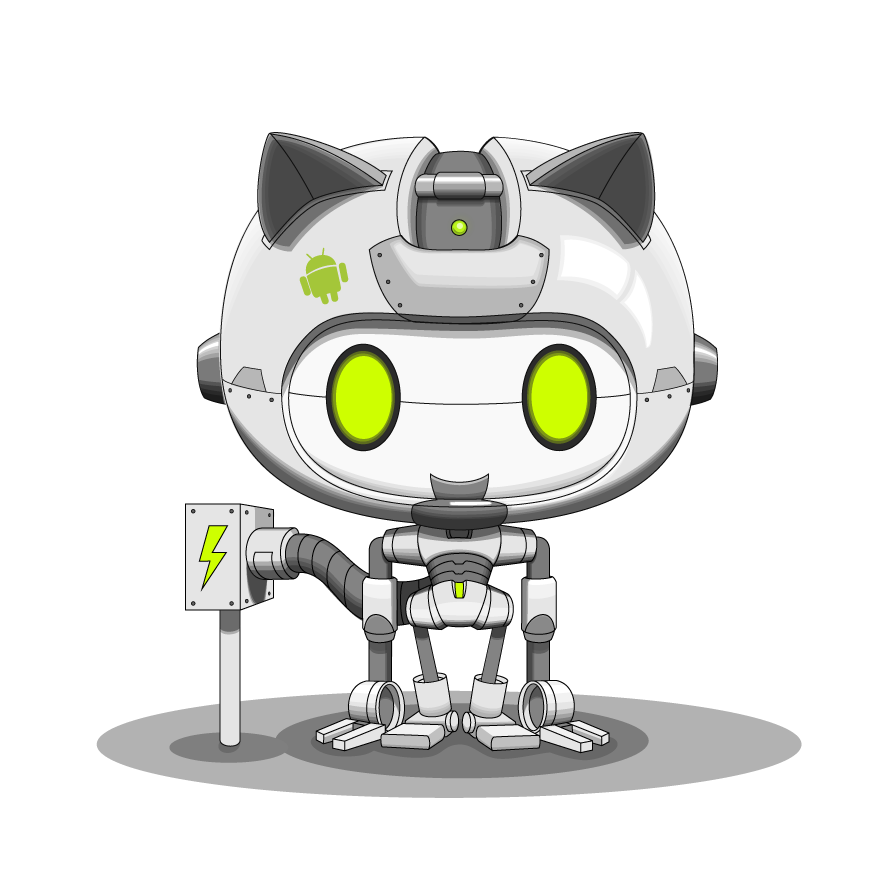 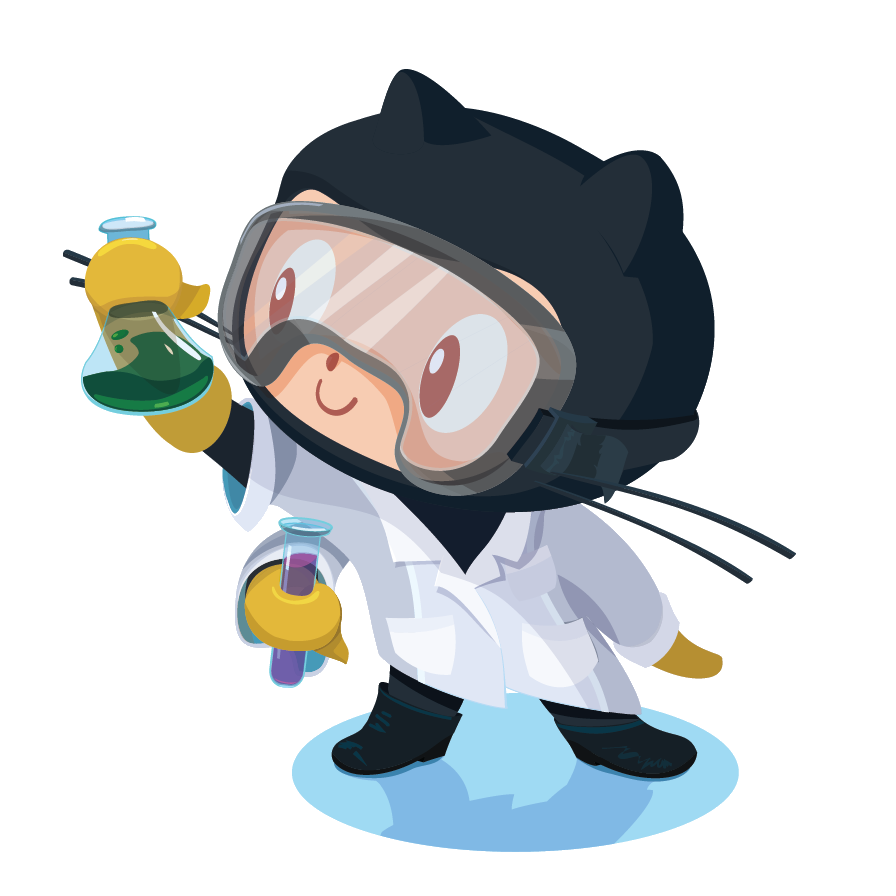 NODE_ENV=development supervisor --debug server.js
NODE_ENV=development node server.js
http://nodejs.org/api/process.html#process_process_env
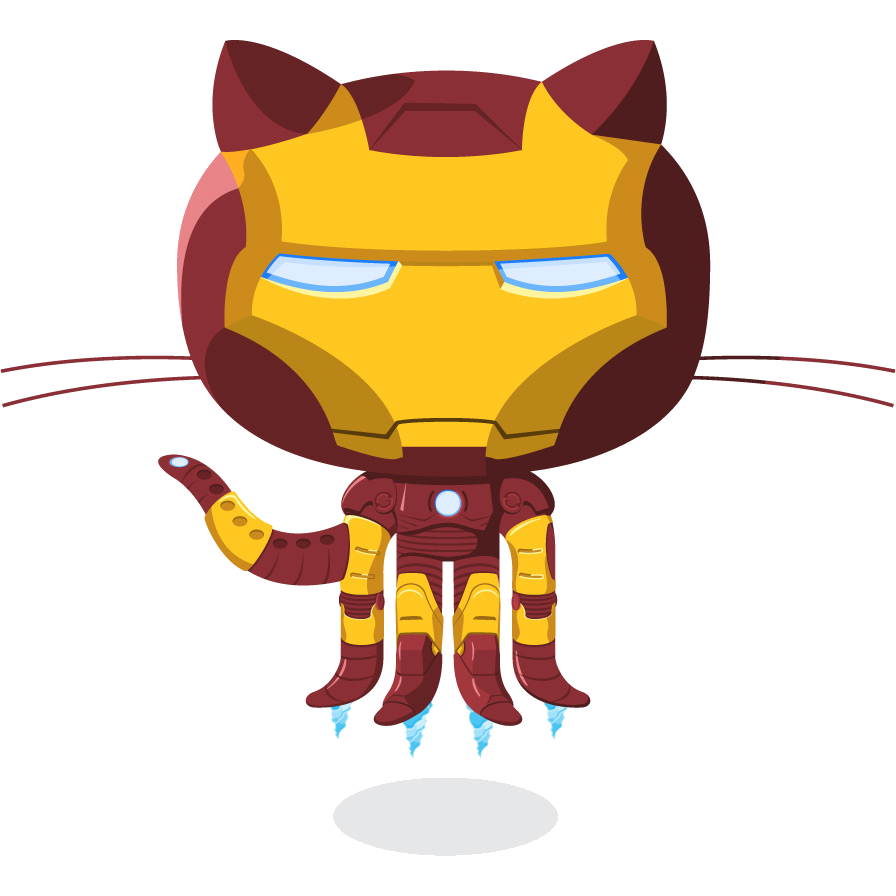 12.Dinamic router
Controlador
Motor
Vista y HTML
Modelo & MongoDB
13.Modelo & DB
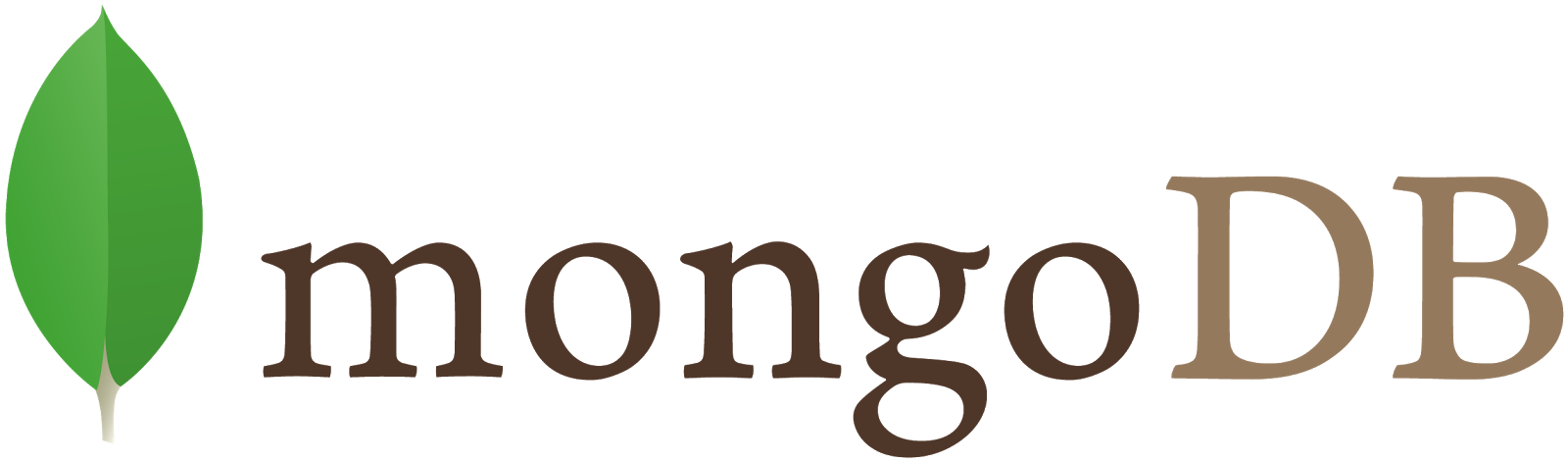 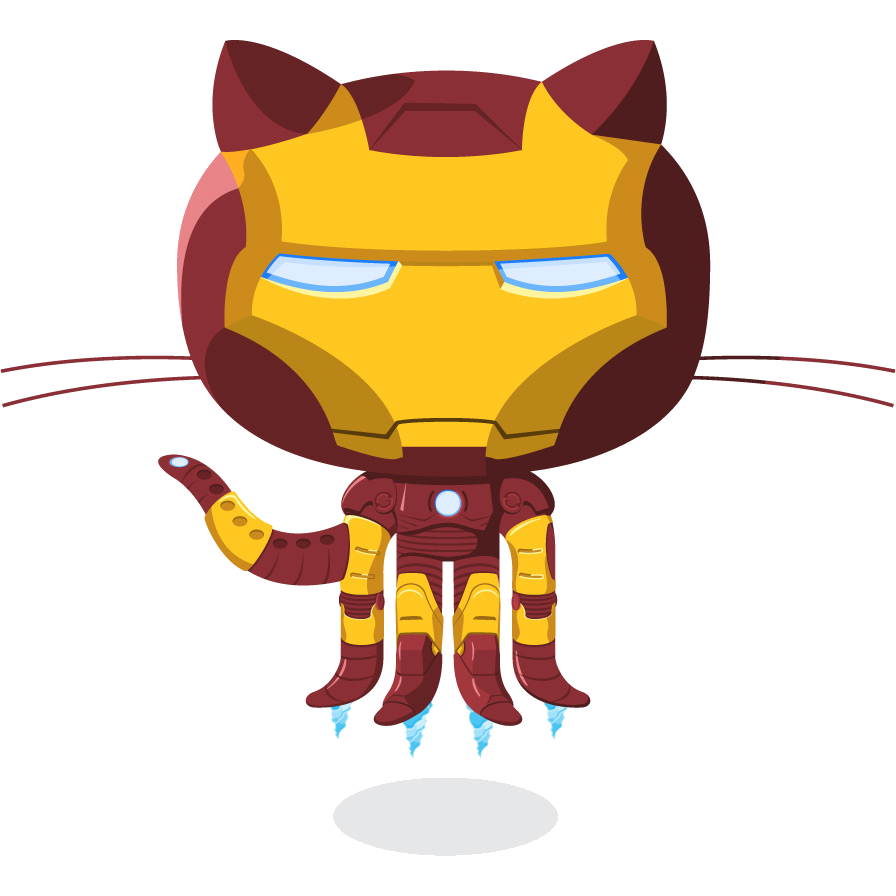 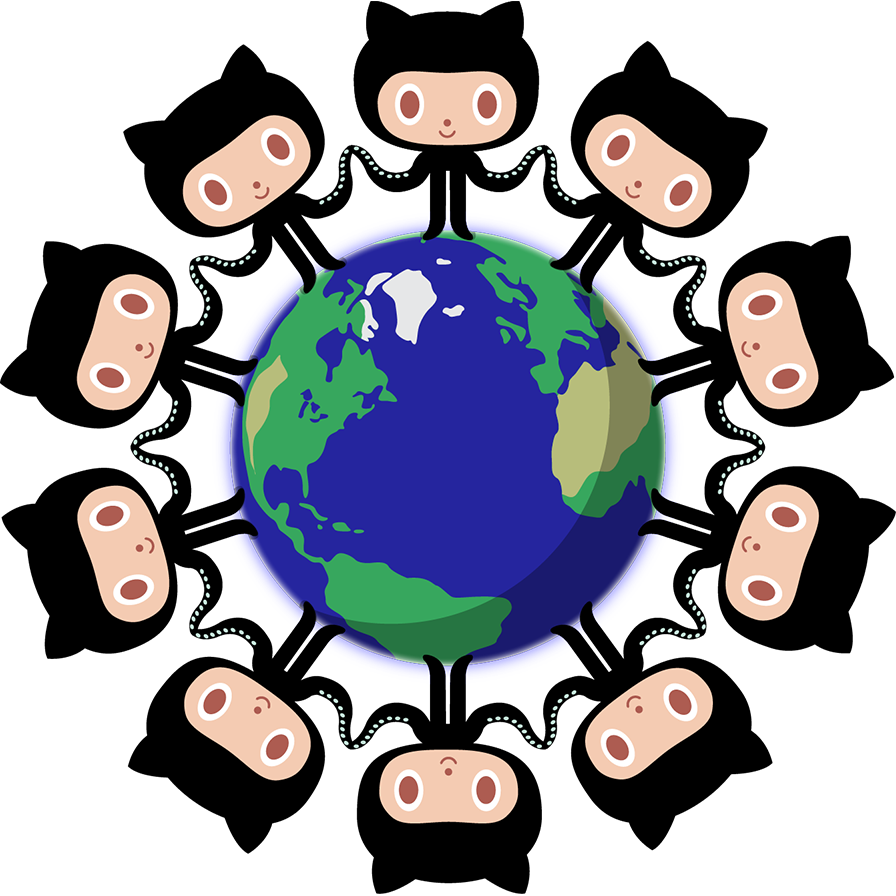 15.Socket.io
Express + Socket.io
Session
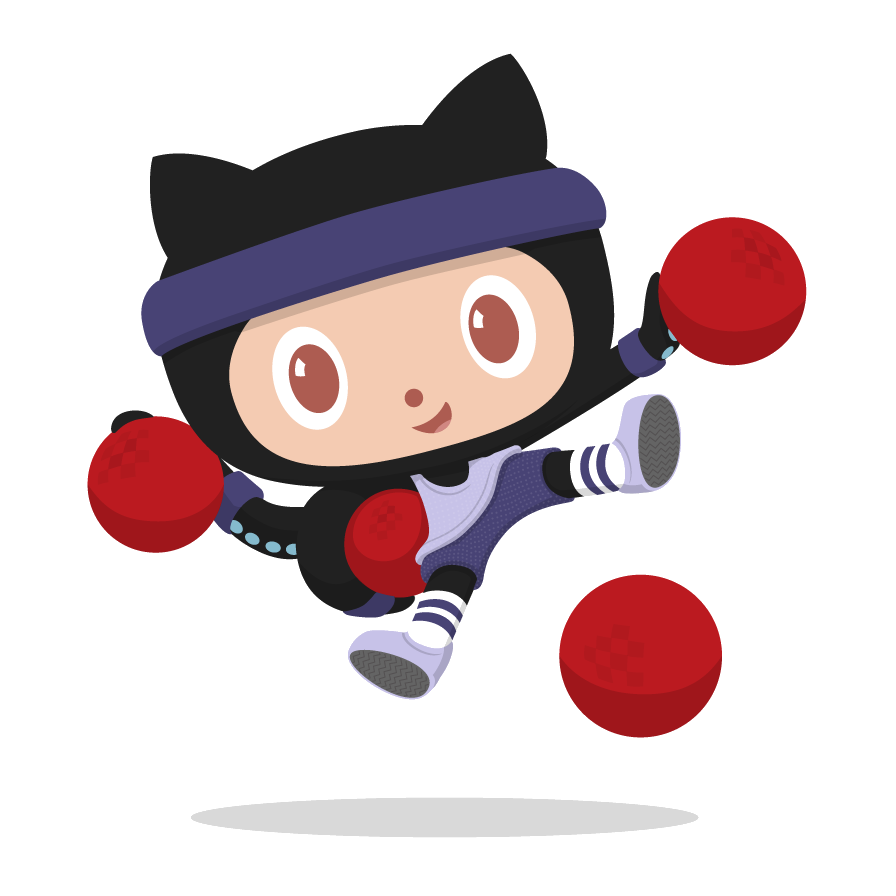 17.Clusters
Master
Workers